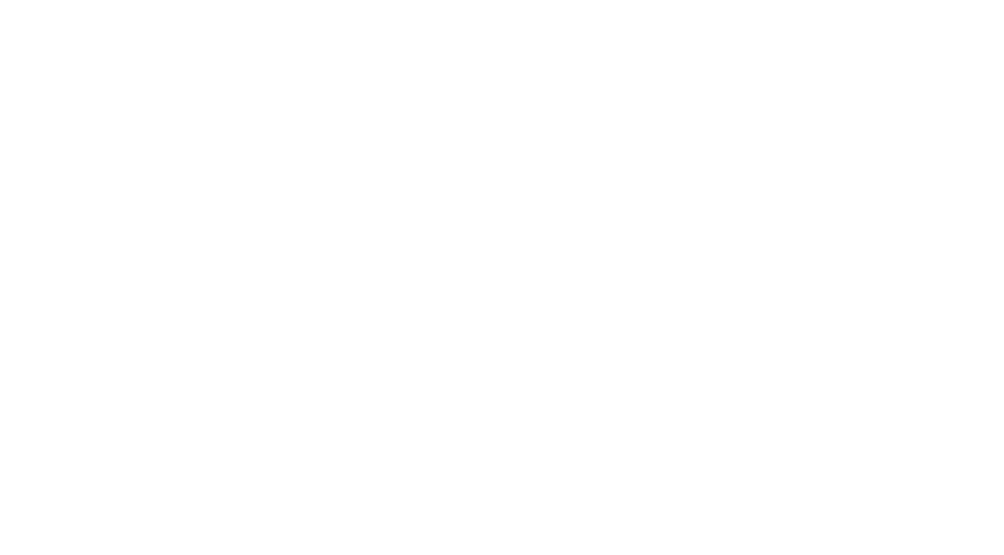 212
231
305
1,410
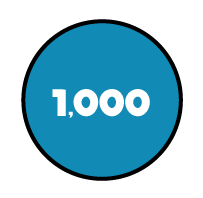 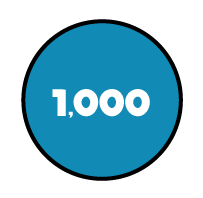 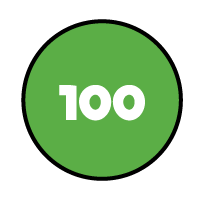 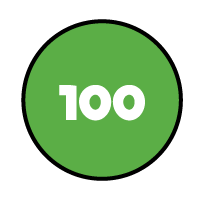 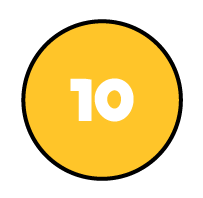 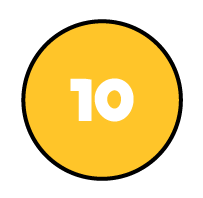 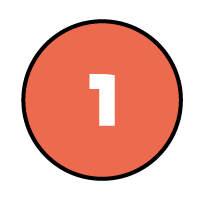 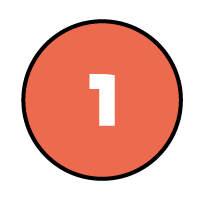 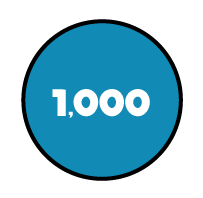 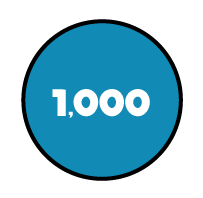 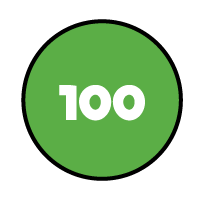 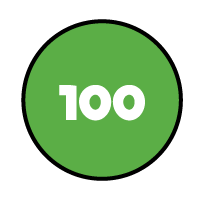 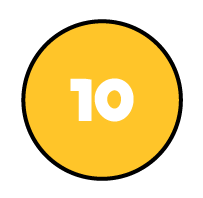 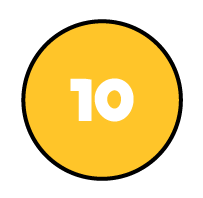 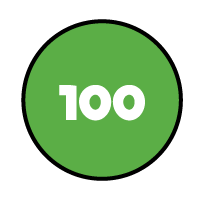 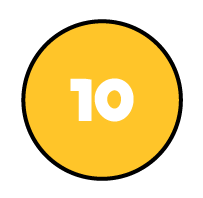 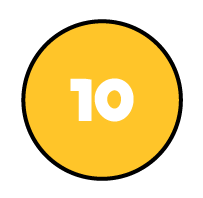 1
4
1
0
232
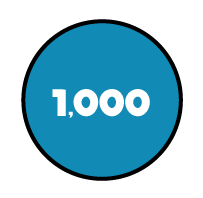 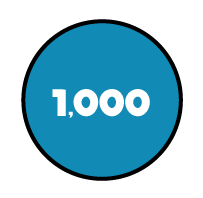 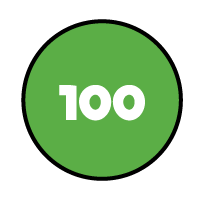 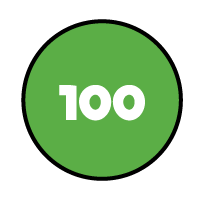 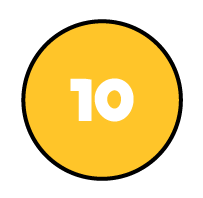 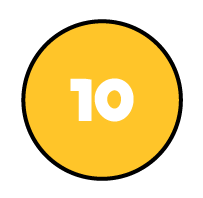 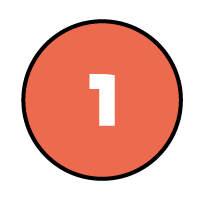 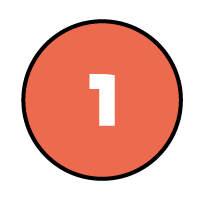 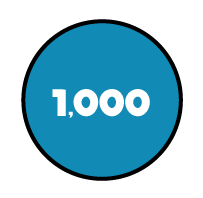 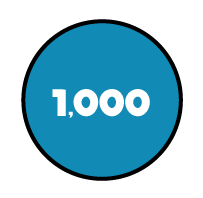 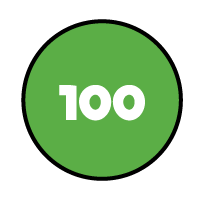 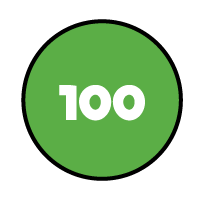 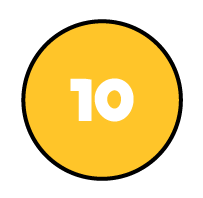 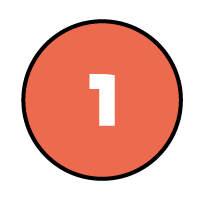 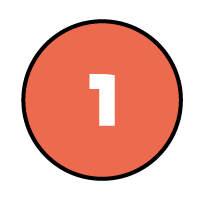 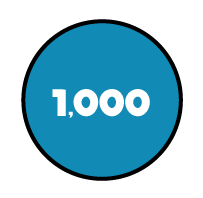 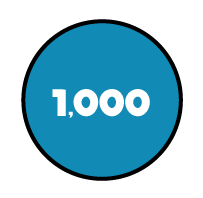 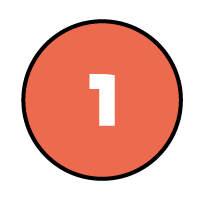 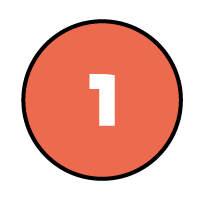 0
2
3
2
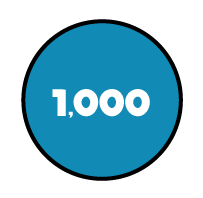 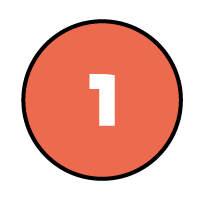 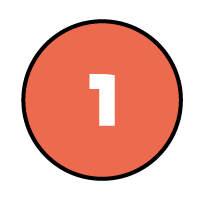 Have a go at questions 1 – 3 on the worksheet
2,301
difference
subtrahend
minuend
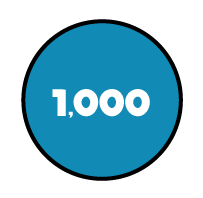 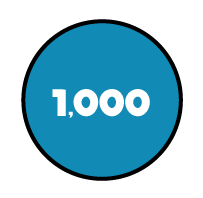 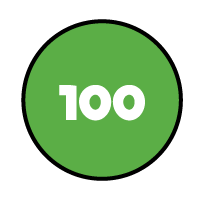 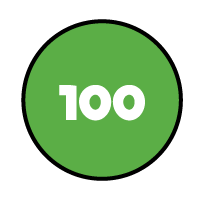 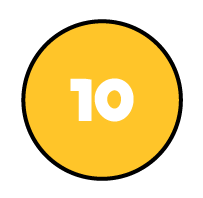 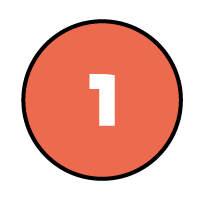 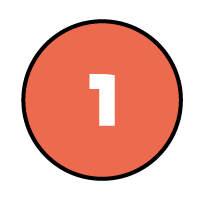 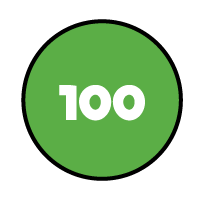 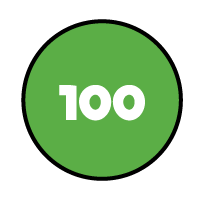 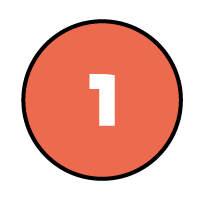 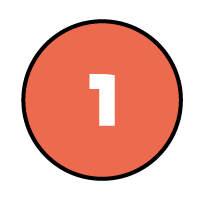 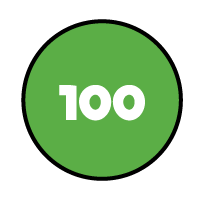 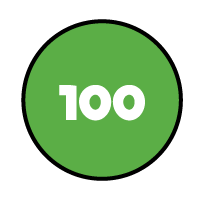 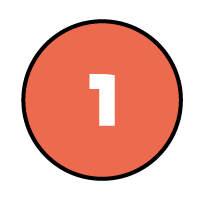 2
3
0
1
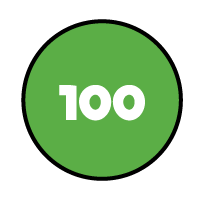 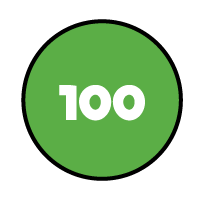 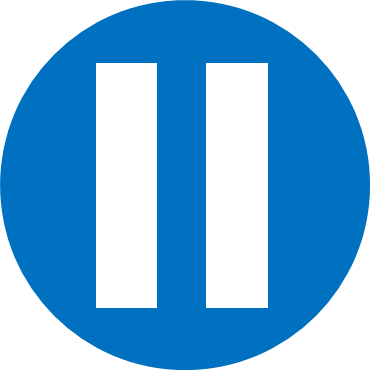 Have a think
Have a go at questions 4 and 5 on the worksheet
3,658 tickets are sold for a concert. 
Before the night, 3,443 tickets are sold.
How many tickets are sold on the night of the concert?
215 tickets
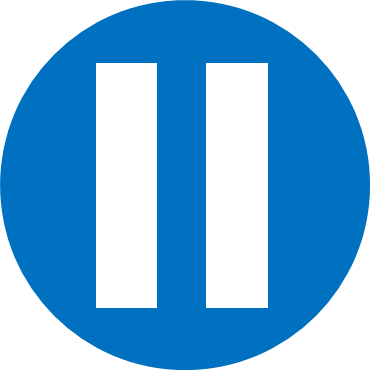 Have a think
3,658     Tickets sold
?
3,443
Sold before night
Sold on the night
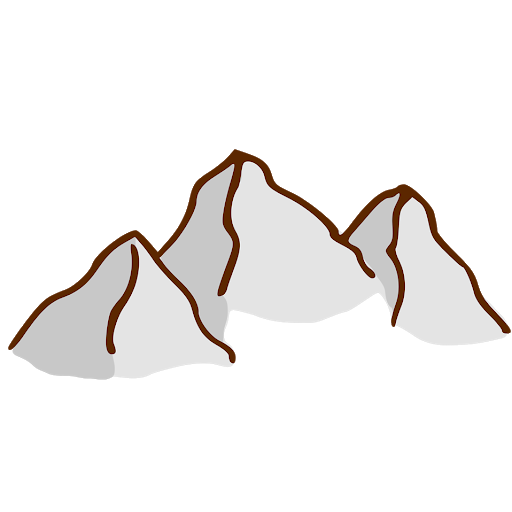 Mont Blanc is 4,810 m high.
Mount Everest is 8,850 m high.
How much higher is Mount Everest than Mont Blanc?
Mount Everest is 4,040 metres higher.
?
4,810 m
Blanc
8,850 m
Everest
Have a go at the rest of the worksheet